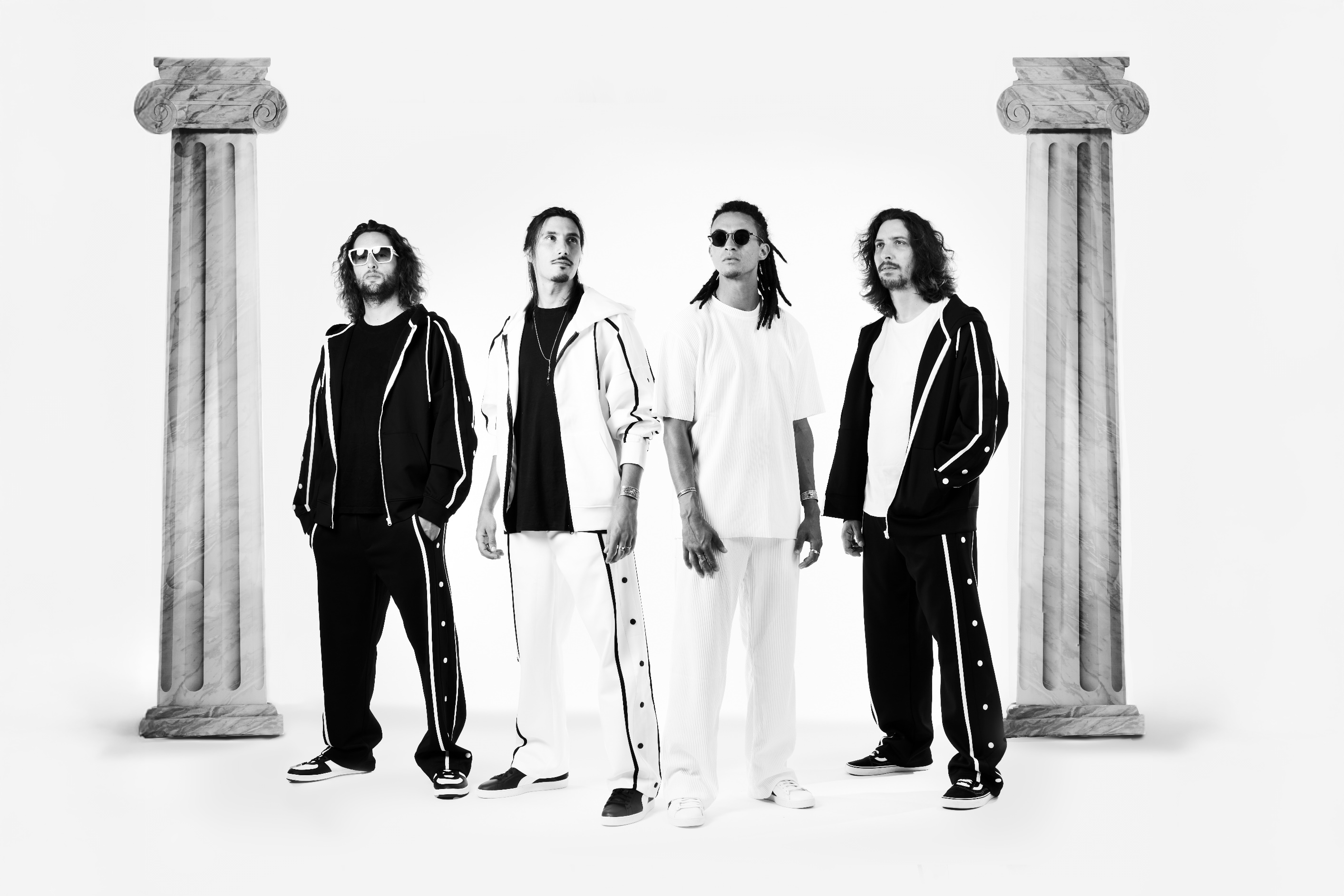 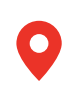 VILLA GALLO-ROMAINE DE LASSALLES. 31350 MONTMAURIN
CONCERT
A LA VILLA
VENDREDI 25 JUILLET 2025, 20H30
Concert du groupe ISTOAR
      		Restauration sur place
RESERVATION
05.61.88.39.94
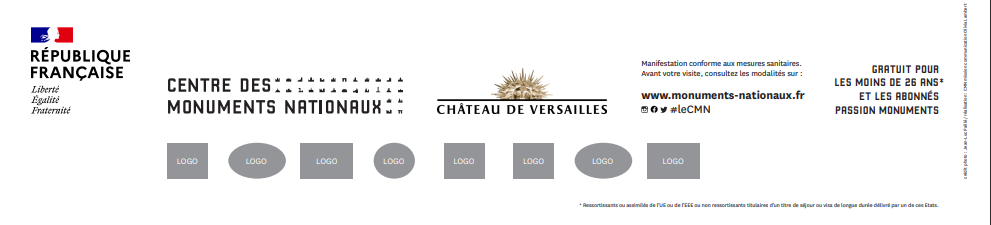 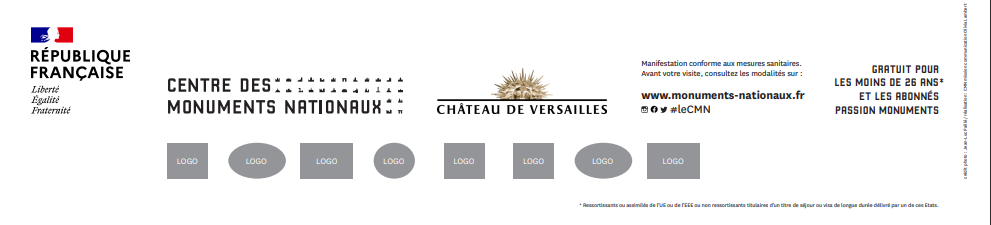 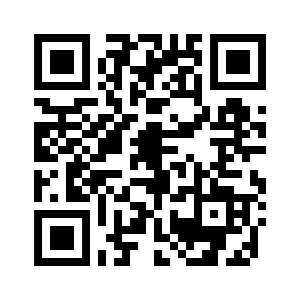 WWW.MONTMAURIN-ARCHEO.FR
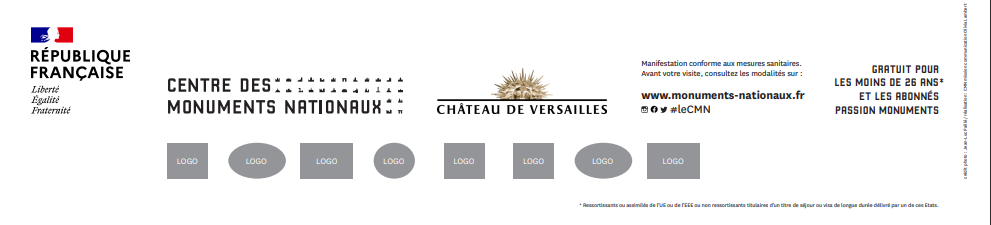 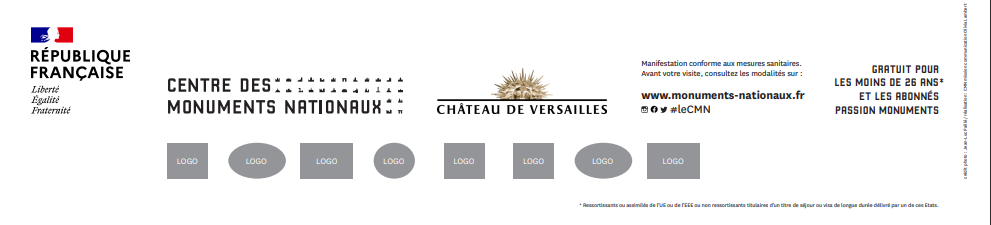 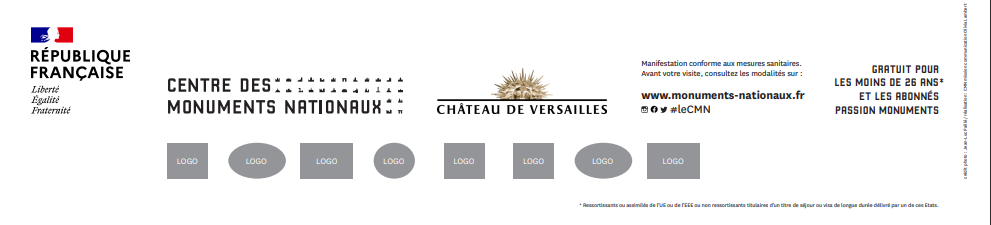